Благоверный великий князь Дмитрий Донской(1350–1389)
© С.В. Перевезенцев, Т.В. Перевезенцева, 2024 г.
Какова роль благоверного князя Дмитрия Донского в русской истории?
Темы для обсуждения на «Круглом столе»
1. Духовные наставники благоверного князя Дмитрия Донского. Их роль в жизни и судьбе благоверного князя.
2. Изменения в Московском княжестве в годы правления благоверного князя Дмитрия Ивановича.
3. Причины политической борьбы Москвы и Твери в период правления благоверного князя Дмитрия Донского.
4. Причины обострения отношений Москвы с Литвой и Ордой в период правления благоверного князя Дмитрия Донского?
5. Куликовская битва – День воинской славы Русской земли. Духовное укрепление князя Дмитрия и его войска.  «Московское государство родилось на Куликовом поле…» (В. О. Ключевский).
6. Историческая память о благоверном князе Дмитрии Донском.
Правила выступления на «Круглом столе:
1. Избегайте общих фраз  ориентируйтесь на поставленный вопрос.
2. Умейте слушать.
3. Будьте активны в беседе. 
4. Не допускайте оскорбительных замечаний в адрес собеседника.
Русские княжества в XIV веке
Московские и тверские князья
Русская земля и ее соседи
Великий князь Дмитрий Иванович(1350–1389)
Из «Титулярника» 1672 г.
Митрополит Алексий (1292–1378)
Князь Дмитрий и  митрополит Алексий
Московский Кремль при Дмитрии Донском
Чудов монастырь в Московском Кремле
Великие князья литовские
Князь Ольгерд (1296–1377)
Князь Ягайло (? – 1434)
Темник Мамай
(? – 1380)
Гибель русского войска на реке Пьяне(1377 г.)
Лицевой летописный свод. XVI в.
Бегство монголов на реке Воже(1378 год)
Лицевой летописный свод. XVI в.
Сбор русских ратей в Коломне
Лицевой летописный свод. XVI в.
Благословение Сергия Радонежского
Лицевой летописный свод. XVI в.
Благословение Сергия Радонежского
Александр Пересвет и Андрей Ослябя
Переправа через Дон
Куликово поле
Дмитрий Донской. Объезд перед Куликовской битвой
Лицевой летописный свод. XVI в.
Куликовская битва. Схема сражения
«Чтобы ты, господине, таки пошел,  а поможет ти Бог и Троица»
Бой инока Пересвета
Битва на поле Куликовом
Битва на поле Куликовом
Засадный полк на поле Куликовом
Поле Куликово после битвы
Лицевой летописный свод. XVI в.
Монастыри и храмы, основанные в память героев Куликовской битвы
Памятник на Куликовом поле
Храм Всех святых на Кулишках в Москве
Монастыри и храмы, основанные в память героев Куликовской битвы
Храм Рождества Пресвятой Богородицы 
в Старом Симонове в Москве
Храм Рождества Пресвятой Богородицы 
на Сенях при кремлевских покоях
Монастыри и храмы, основанные в память героев Куликовской битвы
Георгиевская церковь в Коломенском в Москве
Рождественский монастырь в Москве
Осада и взятие Москвы Тохтамышем
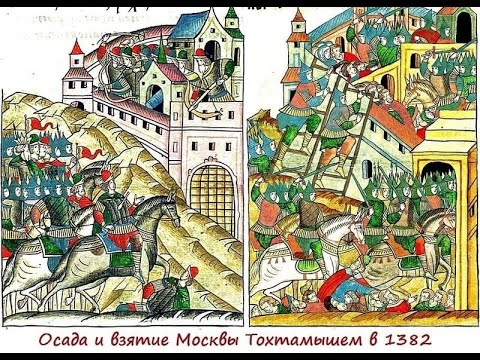 Лицевой летописный свод. XVI в.
Памятник святым Евдокии Московской и Дмитрию Донскому с детьми
Усыпальница князя Дмитрия Донского в Архангельском соборе Московского Кремля
Историческая память
Танковая колонна «Дмитрий Донской» в годы Великой Отечественной войны
Памятники князю Дмитрию Донскому
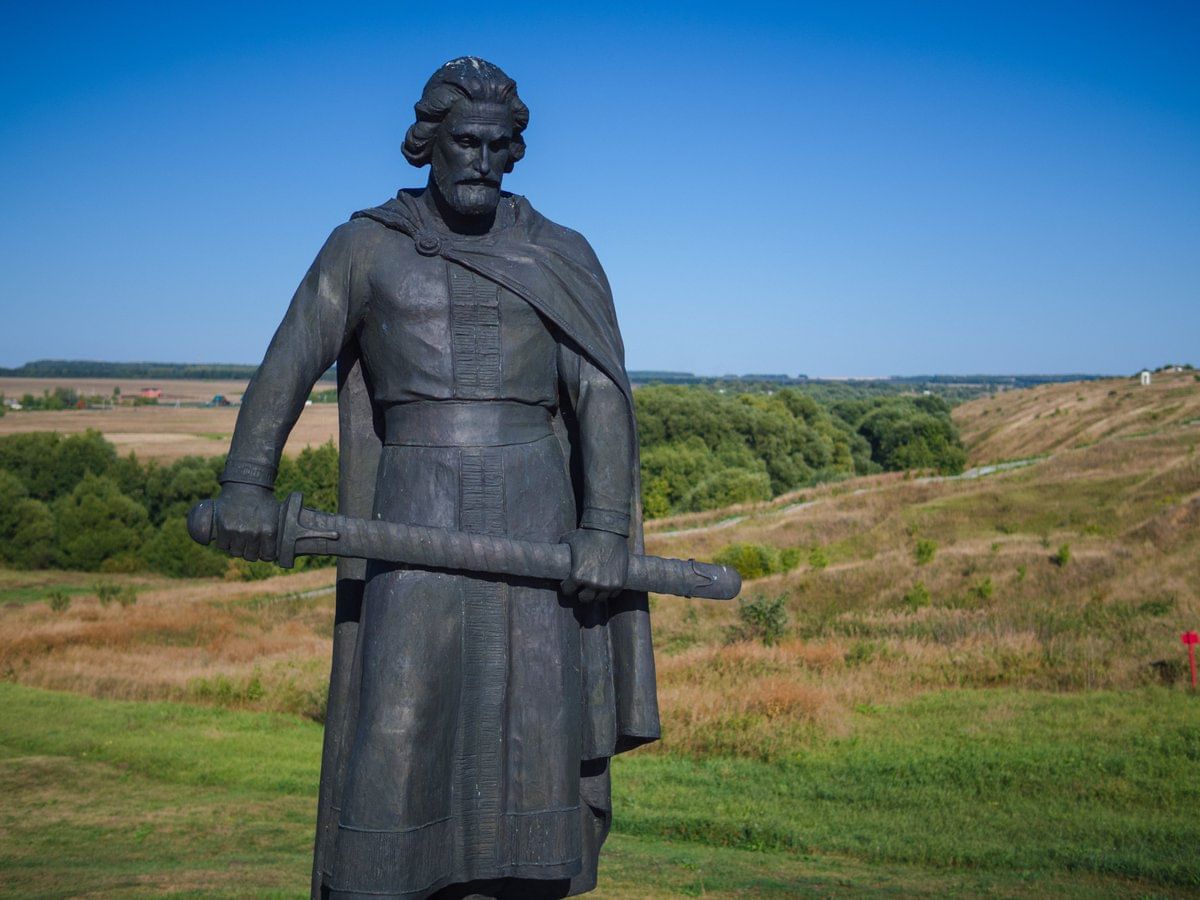 В Москве
На Куликовом поле
В Коломне
Орден Святого Благоверного Князя Димитрия Донского